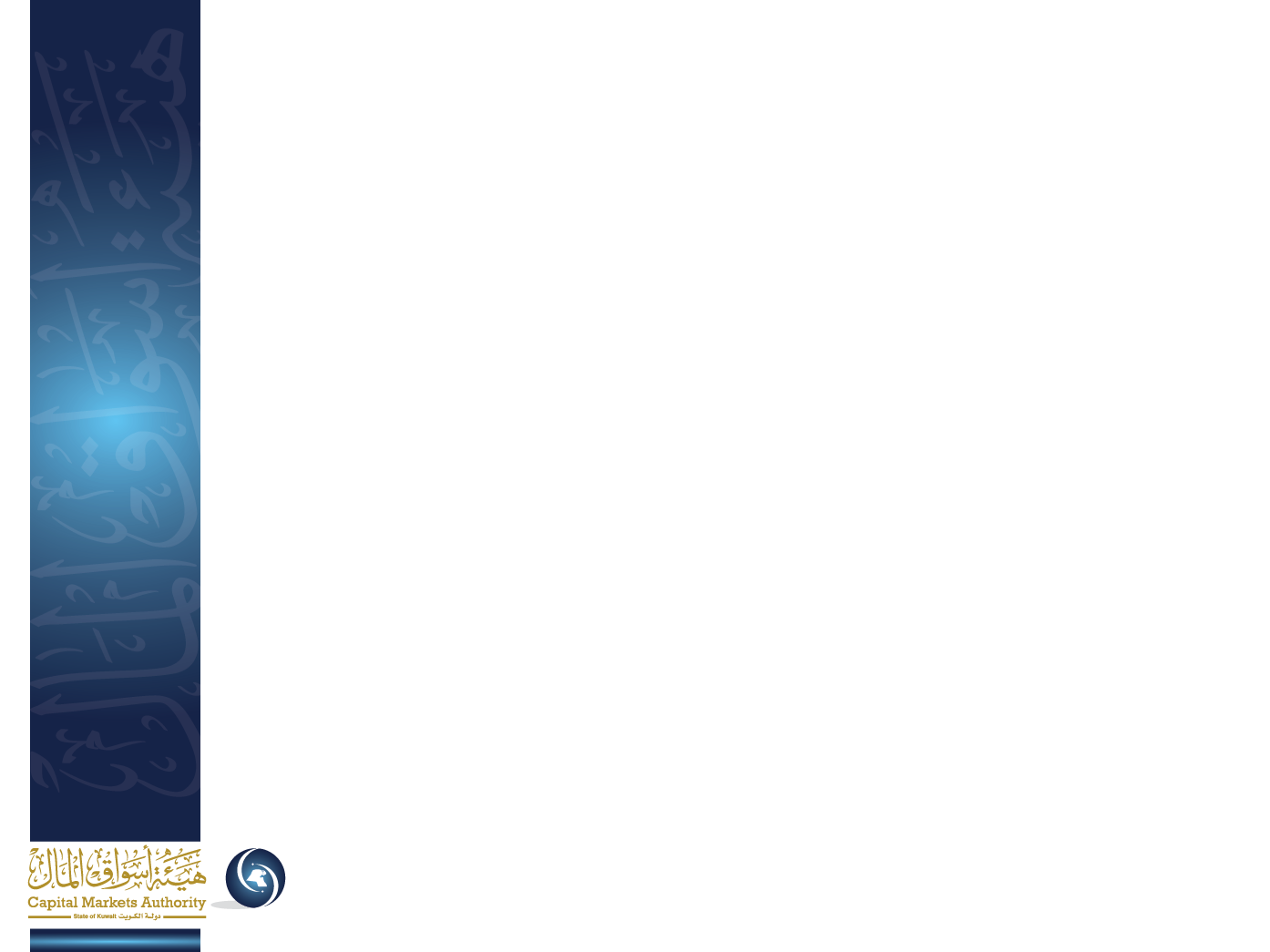 ورشة عمل
تعليمات هيئة أسواق المال رقم (1) لسنة 2015
بشأن قواعد الكفاءة والنزاهة للأشخاص المرخص لهم

إدارة التراخيص والتسجيل

2015/10/6
مقدمــــــــة
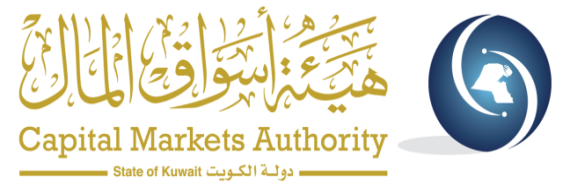 تهدف إدارة التراخيص والتسجيل من خلال هذه الورشة توضيح قرار هيئة أسواق المال رقم (52) لسنة 2015 بإصدار تعليمات هيئة أسواق المال رقم (1) لسنة 2015 بشأن قواعد الكفاءة والنزاهة للأشخاص المرخص لهم والإجراءات الخاصة بآلية الترشح للمناصب وتسجيل الوظائف واجبة التسجيل المنصوص عليها بالقانون رقم 7 لسنة 2010 بشأن إنشاء هيئة أسواق المال وتنظيم نشاط الأوراق المالية ولائحته التنفيذية والقرارات والتعليمات الصادرة بهذا الشأن.
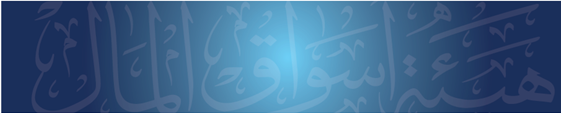 2
[Speaker Notes: يسر إدارة التراخيص والتسجيل توضيح الإجراءات الخاصة بآلية الترشح للمناصب وتسجيل الوظائف واجبة التسجيل. حتى يتسنى للأشخاص المرخص لهم تطبيق الإجراءات بالطريقة المثلى يتم التسهيل على الشركات المرخص لهم عملية الترشح و توفيراً للوقت والجهد.]
محتوى الورشة
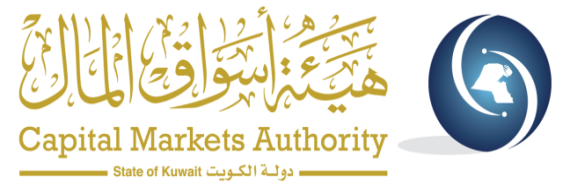 التعريفات.
أبرز التعديلات التي تمت على التعليمات بشأن القواعد الكفاءة والنزاهة للأشخاص المرخص لهم.
آلية تقديم طلب الترشيح لعضوية مجلس الإدارة.
آلية تقديم طلب الترشيح والتسجيل للوظائف واجبة التسجيل.
كيفية تعبئة نموذج طلب الترشح للمناصب لدى الشخص المرخص له وفقاً لتعليمات هيئة أسواق المال رقم (1) لسنة 2015 بشأن قواعد الكفاءة والنزاهة للأشخاص المرخص لهم.
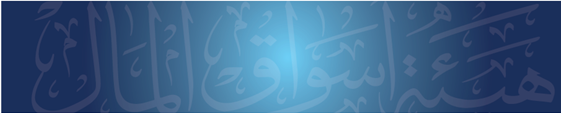 3
التعريفات
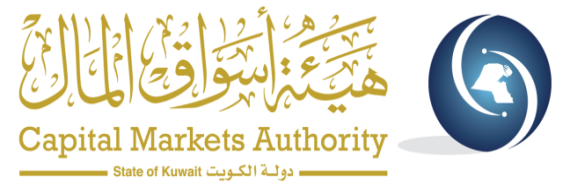 أنشطة الأوراق المالية

الوساطة في شراء الأوراق المالية وبيعها لحساب الغير مقابل عمولة (وسيط أوراق مالية مسجل في بورصة الأوراق المالية). 
الوساطة في شراء الأوراق المالية وبيعها لحساب الغير مقابل عمولة (وسيط أوراق مالية غير مسجل في بورصة الأوراق المالية).
تقديم الاستشارات الاستثمارية المتعلقة بالأوراق المالية مقابل عمولة (مستشار الاستثمار).
إدارة المحافظ الاستثمارية (مدير محفظة استثمار ).
تأسيس وإدارة أنظمة استثمار جماعي (مدير نظام استثمار جماعي).
حفظ الأصول المكونة لأنظمة الاستثمار الجماعي (أمين الحفظ).
المراقبة والإشراف على أنظمة الاستثمار الجماعي (مراقب الاستثمار ).
عرض أو بيع أوراق مالية لصالح مصدرها أو حليفه أو الحصول على أوراق مالية من المصدر أو حليفه لغرض إعادة التسويق (وكيل اكتتاب).
القيام بالتصنيف الائتماني أو تصنيف معلومات الائتمان (وكالة تصنيف ائتماني).
أي أنشطة أخرى تقرر الهيئة اعتبارها أنشطة أوراق مالية.
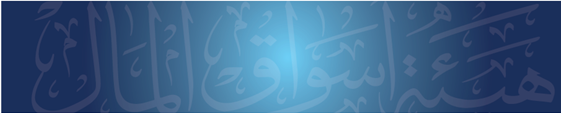 4
التعريفات
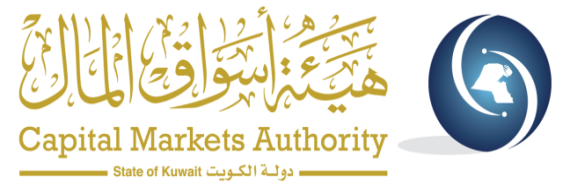 عضو مجلس الإدارة

شخص طبيعي أو ممثل الشخص الاعتباري الذي يتم اختياره لشغل عضوية مجلس إدارة الشخص المرخص له.
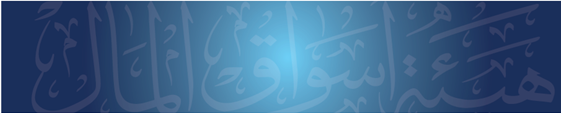 5
التعريفات
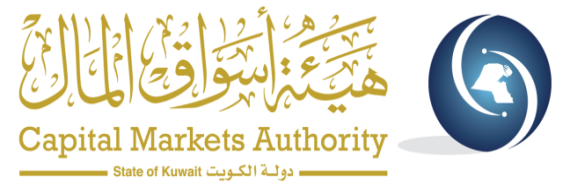 الوظائف واجبة التسجيل
الرئيس التنفيذي.
‌كبار التنفيذيين.
المدير المالي.
‌مسؤول المطابقة والالتزام.
‌مسؤول التبليغ عن غسل الأموال وتمويل الإرهاب.
مسؤول إدارة المخاطر.
‌مسؤول التدقيق الداخلي.
‌مسؤول التدقيق الشرعي.
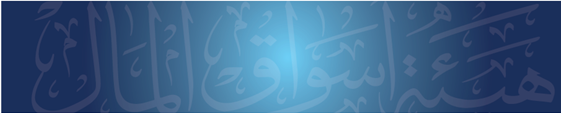 6
التعريفات
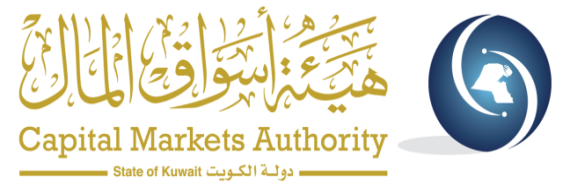 9)  ممثلو أنشطة الأوراق المالية:
ممثل نشاط وسيط أوراق مالية مسجل في بورصة الأوراق المالية.
ممثل نشاط وسيط أوراق مالية غير مسجل في بورصة الأوراق المالية.
ممثل نشاط مستشار الاستثمار.
ممثل نشاط مدير محفظة استثمار .
ممثل نشاط مدير نظام استثمار جماعي.
ممثل نشاط أمين الحفظ.
ممثل نشاط مراقب الاستثمار .
ممثل نشاط وكيل اكتتاب.
ممثل نشاط وكالة تصنيف ائتماني.
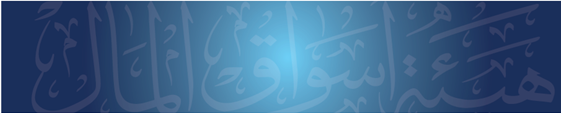 7
التعريفات
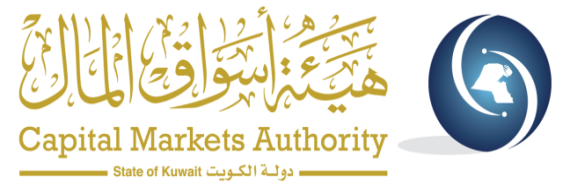 الوظائف واجبة التسجيل

الرئيس التنفيذي: الشخص الذي يعينه مجلس الإدارة من أعضاء المجلس أو من غيرهم وتكون تبعيته لمجلس الإدارة مباشرة، يناط به إدارة كافة الأعمال التنفيذية المتعلقة بالأنشطة الأساسية للشخص المرخص له، وذلك وفقاً للمسؤوليات والصلاحيات الممنوحة له.

كبار التنفيذيين: الأشخاص الذين يشغلون وظائف تنفيذية ويقومون بالأعمال المهمة والأساسية المرتبطة بأنشطة الأوراق المالية التي يمارسها الشخص المرخص له.
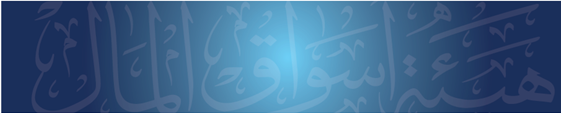 8
التعريفات
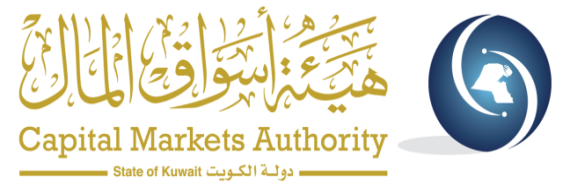 المدير المالي: الشخص الذي يقوم بمسؤولية الإشراف على النظم المحاسبية والمالية لدى الشخص المرخص له. 

مسؤول المطابقة والالتزام: مسؤول تنفيذي يقوم بالتأكد من مطابقة الشخص المرخص له والتزامه بجميع القوانين والتشريعات الصادرة عن الجهات الرقابية المعنية والتزامه بالقواعد التي تحددها بورصة الأوراق المالية ووكالات المقاصة وعقود العملاء. كما يقوم بمسؤولية إعداد وتنفيذ الخطط المتعلقة بوظيفة المطابقة والالتزام بما يكفل استيفاء المتطلبات الرقابية ومراجعة الالتزامات  التعاقدية على الشخص المرخص له.  
ملاحظة: لا يتطلب تسجيل مسؤول المطابقة والالتزام لوظيفة كبار التنفيذيين.
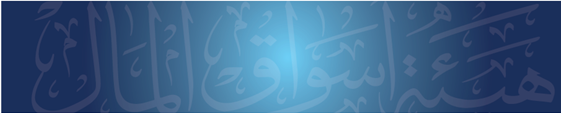 9
التعريفات
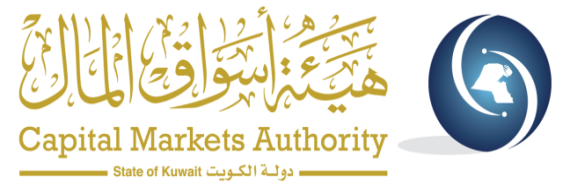 مسؤول التبليغ عن غسل الأموال وتمويل الإرهاب: أحد كبار الموظفين الذي يقوم بالتأكد من التزام الشخص المرخص له بالقوانين واللوائح والتعليمات المتعلقة بغسل الأموال وتمويل الإرهاب والتبليغ عن أي عمليات مشبوهة وفقاً للتعليمات الصادرة عن الهيئة أو أي جهة رقابية معنية أخرى. كما يقوم بمسؤولية إعداد البرامج والترتيبات التي من شأنها توعية موظفي الشخص المرخص له المعنيين بمواضيع غسل الأموال وتمويل الإرهاب. 

مسؤول إدارة المخاطر: الشخص الذي يقوم بمسؤولية تحديد المخاطر وتقييمها وتصنيفها بما يتناسب مع الأهداف الاستراتيجية للشخص المرخص له. بالإضافة إلى مراقبة مدى فاعلية وكفاءة نظم الرقابة وقدرة الشخص المرخص له لمواجهة المخاطر والعمل على تحديث سجل الشخص المرخص له بشكل دوري ومستمر.
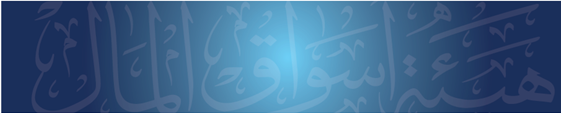 10
التعريفات
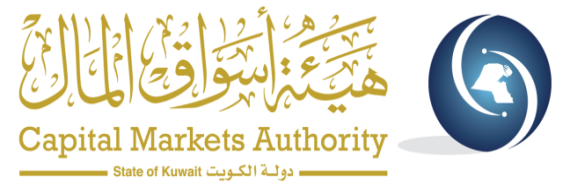 مسؤول التدقيق الداخلي: الشخص الذي يقوم بمسؤولية تقييم ومعاينة الأنظمة التشغيلية الداخلية للشخص المرخص له بشكل مستقل بالإضافة إلى تحديد وتحليل مخاطر العمليات المحتملة في الشخص المرخص له وفقاً للقواعد والمقاييس المهنية للتدقيق الداخلي وتقديم التوصيات والتقارير إلى الإدارة العليا ولجنة التدقيق أو مجلس الإدارة. 
مسؤول التدقيق الشرعي: الشخص الذي يقوم بمسؤولية الرقابة على المعاملات المالية لدى الشخص المرخص له للتأكد من مطابقتها لأحكام الشريعة الإسلامية والقرارات والمعايير الشرعية الصادرة عن الهيئة
ممثلو أنشطة الأوراق المالية: موظفو الشخص المرخص له الذين يمارسون نشاطاً أو أكثر من أنشطة الأوراق المالية المرخصة من قبل الهيئة لصالح الشخص المرخص له ولخدمة عملائه.
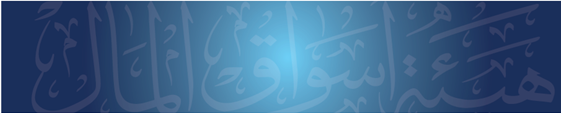 11
التعريفات
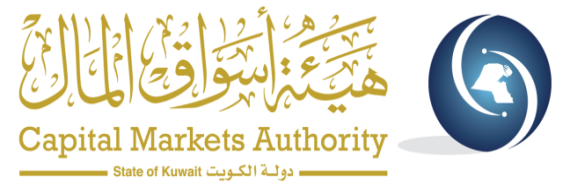 الوظائف التنفيذية: الوظائف التي يتصل اختصاصها بالنشاطات الأساسية للمؤسسة المالية أو المصرفية، وتتبع الرئيس التنفيذي مباشرة في الهيكل التنظيمي المعتمد للمؤسسة، كنواب أو مساعدي الرئيس التنفيذي. 

وظائف الإدارة الوسطى الرئيسية: الوظائف التي يتصل اختصاصها بالنشاطات الأساسية للمؤسسة المالية أو المصرفية، وتتبع الوظائف التنفيذية بشكل مباشر في الهيكل التنظيمي المعتمد للمؤسسة.
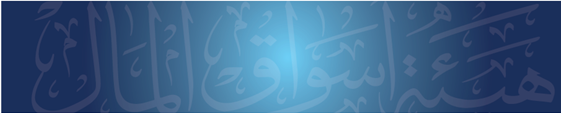 12
التعريفات
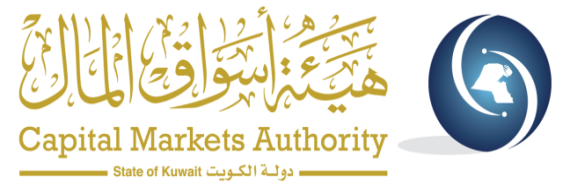 مؤسسة مالية أو مصرفية
المؤسسات المالية أو البنوك المحلية أو الأجنبية، أو الجهات الحكومية التي تعمل بأنشطة ذات علاقة بالقطاع المالي أو المصرفي أو الرقابة عليه. 
ذلك باستثناء المؤسسات المالية التي تعمل لحسابها الخاص.
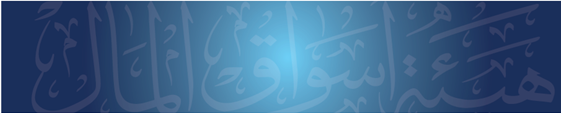 13
أبرز التعديلات التي تمت على التعليمات بشأن القواعد الكفاءة والنزاهة للأشخاص المرخص لهم
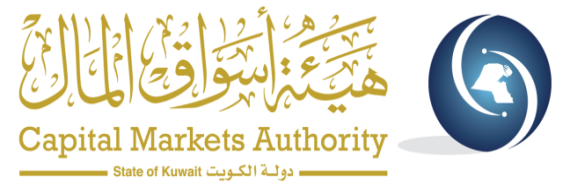 أ) تم تحديد ضوابط ومعايير للوظائف واجبة التسجيل وتم توضيح الخبرات والشهادات المطلوبة للوظائف واجبة التسجيل التالية من خلال الملحق الخاص بذلك:  
المدير المالي.
‌مسؤول المطابقة والالتزام.
‌مسؤول التبليغ عن غسل الأموال وتمويل الإرهاب.
مسؤول إدارة المخاطر.
‌مسؤول التدقيق الداخلي.
‌مسؤول التدقيق الشرعي.
ممثل نشاط مستشار الاستثمار.
ممثل نشاط مدير محفظة استثمار.
ممثل نشاط مدير نظام استثمار جماعي.
ممثل نشاط وكيل اكتتاب.
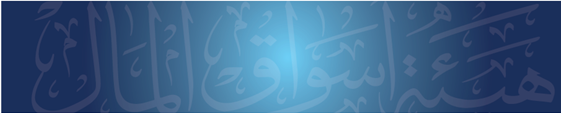 14
مثال على متطلبات الكفاءة المهنية والقدرة الفنية للوظائف واجبة التسجيل
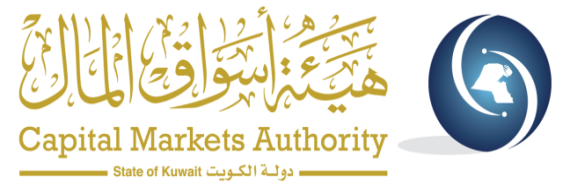 الرئيس التنفيذي:
أن يكون حاصلاً على مؤهل جامعي، أو شهادة مهنية معتمدة عالمياًّ في المجال المالي أو الإداري على سبيل المثال لا الحصر (محاسب قانوني معتمد  CPA، محلل مالي معتمد .(CFA
أن تكون لديه خبرة عملية تتناسب والمؤهل العلمي الحاصل عليه، وذلك على النحو التالي:
بالنسبة لحملة المؤهلات الجامعية في التخصصات الاقتصادية أو القانونية أو الإدارية: خبرة لا تقل عن تسع سنوات، منها سبع سنوات على الأقل في مؤسسة مالية أو مصرفية، على أن يكون قد قضى منها ثلاث سنوات على الأقل في وظائف تنفيذية يتصل اختصاصها بالنشاطات الأساسية للمؤسسة.
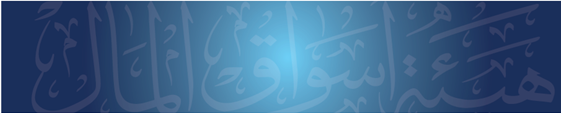 15
مثال على متطلبات الكفاءة المهنية والقدرة الفنية للوظائف واجبة التسجيل
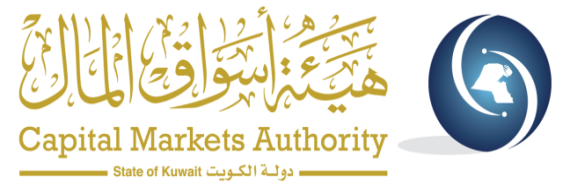 كبار التنفيذيين:
أن يكون حاصلاً على مؤهل جامعي، أو شهادة مهنية معتمدة عالمياًّ في المجال المالي أو الإداري على سبيل المثال لا الحصر (محاسب قانوني معتمد  CPA، محلل مالي معتمد (CFA.
أن تكون لديه خبرة عملية تتناسب والمؤهل العلمي الحاصل عليه، وذلك على النحو التالي:
بالنسبة لحملة المؤهلات الجامعية في التخصصات الاقتصادية أو القانونية أو الإدارية: خبرة لا تقل عن سبع سنوات، منها خمس سنوات على الأقل في مؤسسة مالية أو مصرفية، على أن يكون قد قضى منها سنتين على الأقل في وظائف الإدارة الوسطى الرئيسية التي يتصل اختصاصها بالنشاطات الأساسية للمؤسسة.
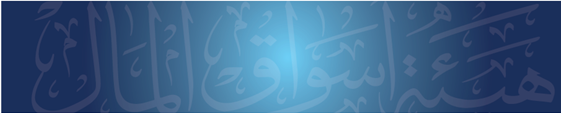 16
مثال على متطلبات الكفاءة المهنية والقدرة الفنية للوظائف واجبة التسجيل
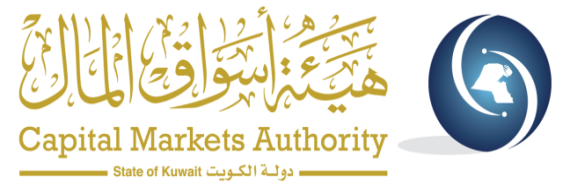 مسؤول المطابقة والالتزام:
بالنسبة لحملة المؤهلات الجامعية في التخصصات الاقتصادية أو الإدارية أو المالية أو القانونية: خبرة لا تقل عن سبع سنوات في مجال المطابقة والالتزام، أو في المجالات المهنية المشابهة الواردة في الملحق (1-ب)، على أن يكون قد قضى منها سنتين على الأقل في مؤسسة مالية أو مصرفية.

ملحق رقم (1):
ب) ‌مسؤول المطابقة والالتزام:
المجالات المهنية المشابهة: 
الرقابة المالية، التدقيق الداخلي، إدارة المخاطر، الإدارة المالية، العمل المحاسبي، إدارة العمليات، الاستشارات القانونية في الجوانب المالية، العمل الرقابي أو أي مجالات مهنية أخرى تحددها الهيئة.

الشهادات المهنية المعتمدة: 
Certified Public Accountant (CPA)
Certified Internal Auditor (CIA)
Financial Risk Manager (FRM)
ICA Advanced Certificate in Compliance
أي شهادات مهنية أخرى تحددها الهيئة.
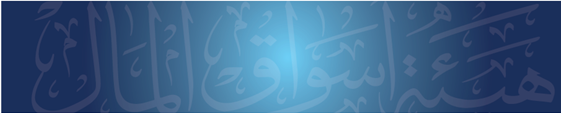 17
مثال على متطلبات الكفاءة المهنية والقدرة الفنية للوظائف واجبة التسجيل
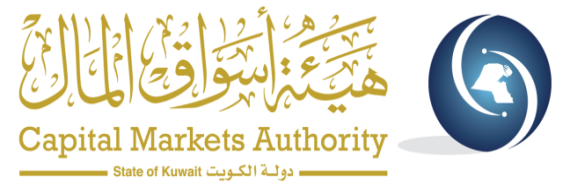 ‌ممثل نشاط "مدير محفظة استثمار" وممثل نشاط "مدير نظام استثمار جماعي":
بالنسبة للحاصلين على إحدى الشهادات المهنية المعتمدة الواردة في الملحق (1-و): خبرة لا تقل عن سبع سنوات في مجال إدارة المحافظ الاستثمارية أو أنظمة الاستثمار الجماعي، أو في المجالات المهنية المشابهة الواردة في الملحق (1-و)، على أن يكون قد قضى منها سنتين على الأقل في مؤسسة مالية أو مصرفية.
ملحق رقم (1):
‌و) ممثل نشاط "مدير محفظة استثمار" وممثل نشاط "مدير نظام استثمار جماعي":
المجالات المهنية المشابهة: 
التحليل المالي، الاستشارات الاستثمارية أو أي مجالات مهنية أخرى تحددها الهيئة
الشهادات المهنية المعتمدة:
*Chartered Financial Analyst (CFA) 
* يجوز معادلة اجتياز اختبار المستوى الأول أو الثاني كخبرة سنة واحدة في مجالات مهنية مشابهة، واجتياز اختبار المستوى الثالث كخبرة سنتين في مجالات مهنية مشابهة.
Financial Risk Manager (FRM)
أي شهادات مهنية أخرى تحددها الهيئة.
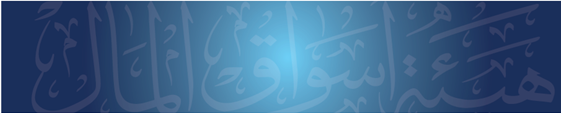 18
أبرز التعديلات التي تمت على التعليمات بشأن القواعد الكفاءة والنزاهة للأشخاص المرخص لهم
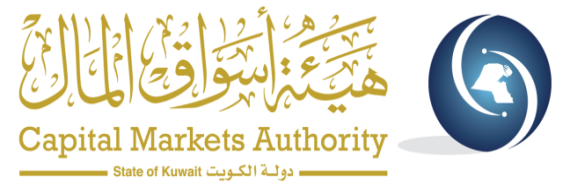 ب) تم التعديل على شروط ومحددات إضافية واجب توافرها في شاغلي الوظائف واجبة التسجيل لدى الأشخاص المرخص لهم الذين يمارسون نشاطهم وفق أحكام الشريعة الإسلامية:
مسؤول التدقيق الشرعي: 
يشترط أن يكون المرشح لوظيفة مسؤول التدقيق الشرعي حاصلاً على شهادة جامعية أو مهنية في مجالات فقه المعاملات المالية وفق أحكام الشريعة الإسلامية مـــن جهـــة مشهود لهــا بالكفاءة، أو أن يكون حاصلاً على دورة علمية في فقه المعاملات المالية لا تقل مدتها عن فصلين دراسيين من قبل إحدى كليات الشريعة الإسلامية أو إحدى مؤسسات التعليم الخاص. 
وأن تكون لديه خبرة لا تقل عن سنتين في مجال التدقيق الشرعي.
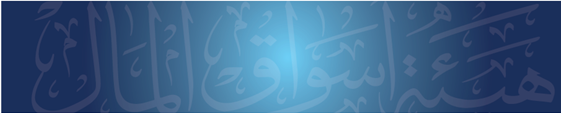 19
أبرز التعديلات التي تمت على التعليمات بشأن القواعد الكفاءة والنزاهة للأشخاص المرخص لهم
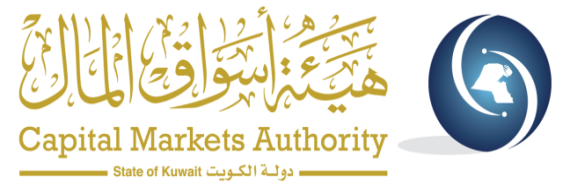 الوظائف واجبة التسجيل الأخرى: 
يتعين أن يكون المرشح لتلك الوظائف قد شارك خلال الثلاثة سنوات السابقة لطلب ترشيحه في برامج تدريبية في فقه المعاملات المالية وفق أحكام الشريعة الإسلامية مـــن جهـــة مشهود لهــا بالكفاءة. 
	أو
أن يشارك المرشح في تلك البرامج التدريبية خلال فترة لا تتجاوز سنة من تاريخ تسجيله بالوظيفة واجبة التسجيل، وذلك في حالة عدم مشاركته في تلك البرامج قبل طلب ترشيحه. 
	أو
أن يكون قد شغل لمدة ثلاث سنوات على الأقل وظائف يتصل اختصاصها في مجال العمل المالي الإسلامي في مؤسسات مالية أو مصرفية إسلامية.
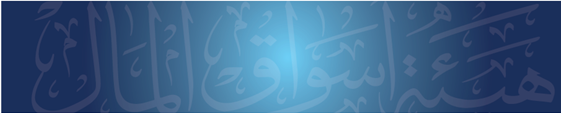 20
آلية تقديم طلب الترشيح والتسجيل
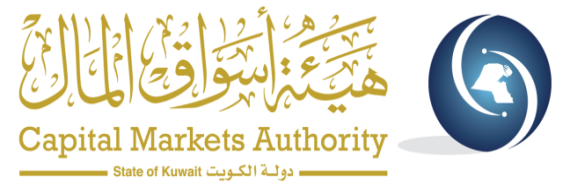 ‌عضوية مجلس الإدارة: 

تقديم جميع طلبات الترشيح لعضوية مجلس إدارة الشخص المرخص له وفق النموذج المرفق بشأن طلب الترشح للمناصب لدى الشخص المرخص له، مع تزويد الهيئة بجميع المستندات والمعلومات المطلوبة في النموذج عند تقديم الطلب، ومراعاة إرفاق كتاب يتضمن الآتي:
	• أسباب رغبة الشخص المرخص له فتح باب الترشيح.
	• جدول يوضح عدد المرشحين وأسماءهم واسم الشخص الاعتباري الذي يمثله إن وجد.
	• إقرار  بأن الشخص المرخص له استلم جميع طلبات الترشيح خلال فترة الإعلان.

ملاحظة: التأكد بأن جميع المرشحين مستوفون للشروط والمعايير الواردة في قواعد الكفاءة والنزاهة قبل تقديم الطلبات.

تقوم الهيئة بالبت في طلبات الترشيح لعضوية مجلس الإدارة المقدمة إليها وفق النموذج المعتمد بشأن المرشحين، بعد استيفاء كافة المستندات والمعلومات المطلوبة. وينبغي على الأشخاص المرخص لهم مراعاة أخذ موافقة الهيئة على طلبات الترشح قبل تحديد موعد انعقاد الجمعية العامة حتى لا ينتج عن ذلك تأخير لموعد انعقادها. 

يقوم الشخص المرخص له بتقديم طلب تعديل البيانات في سجل الأشخاص المرخص لهم بعد الانتهاء من الإجراءات اللازمة مرفقاً بشهادة لمن يهمه الأمر النهائية الصادرة من وزارة التجارة والصناعة.
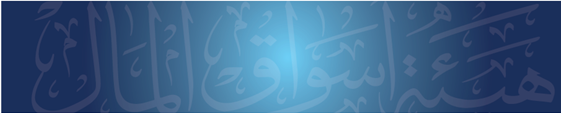 21
الإجراءات الخاصة بآلية الترشح لأعضاء مجلس الإدارة
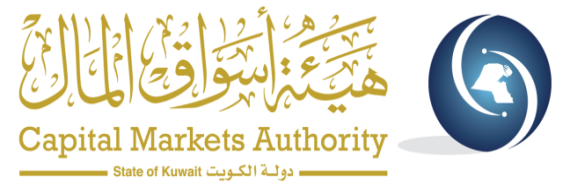 أولاً:
ثانياً:
ثالثاً:
رابعاً:
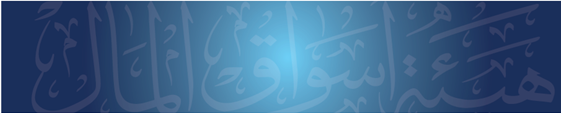 22
آلية تقديم طلب الترشيح والتسجيل
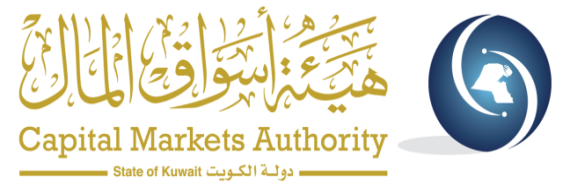 ‌الوظائف واجبة التسجيل:

يتم تقديم طلب الترشيح للوظائف واجبة التسجيل إلى هيئة أسواق المال وفق النموذج المرفق بشأن طلب الترشح للمناصب لدى الشخص المرخص له، على أن يتم تزويد الهيئة بجميع المستندات والمعلومات المطلوبة في النموذج عند تقديم الطلب مع مراعاة إرفاق كتاب يتضمن عدد المرشحين وأسماءهم ومسمياتهم الوظيفية والوظائف واجبة التسجيل المراد تسجيلهم بها. 

ملاحظة: التأكد بأن المرشح مستوفٍ للشروط والمعايير الواردة في قواعد الكفاءة والنزاهة قبل تقديم الطلب.

تقوم الهيئة بالبت في طلبات الترشح للوظائف واجبة التسجيل المقدمة إليها وفق النموذج المعتمد بشأن المرشحين، وبعد استيفاء كافة المستندات والمعلومات المطلوبة. وينبغي على الأشخاص المرخص لهم مراعاة أخذ موافقة الهيئة المسبقة على طلبات الترشيح قبل مزاولة أي موظف لوظيفة واجبة التسجيل.

يقوم الشخص المرخص له بتقديم طلب تعديل البيانات في سجل الأشخاص المرخص لهم لدى الهيئة، وذلك عند تسجيل المرشح، مع تحديد تاريخ تسجيله بالوظيفة التي تمت الموافقة على ترشيحه لها من قبل الهيئة.
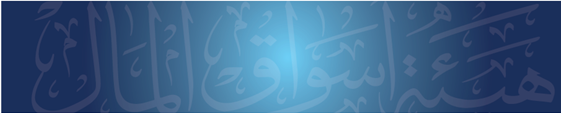 23
الإجراءات الخاصة بآلية التسجيل للوظائف واجبة التسجيل
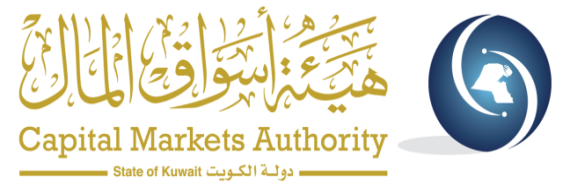 أولاً:
ثانياً:
ثالثاً:
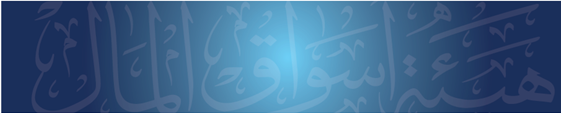 24
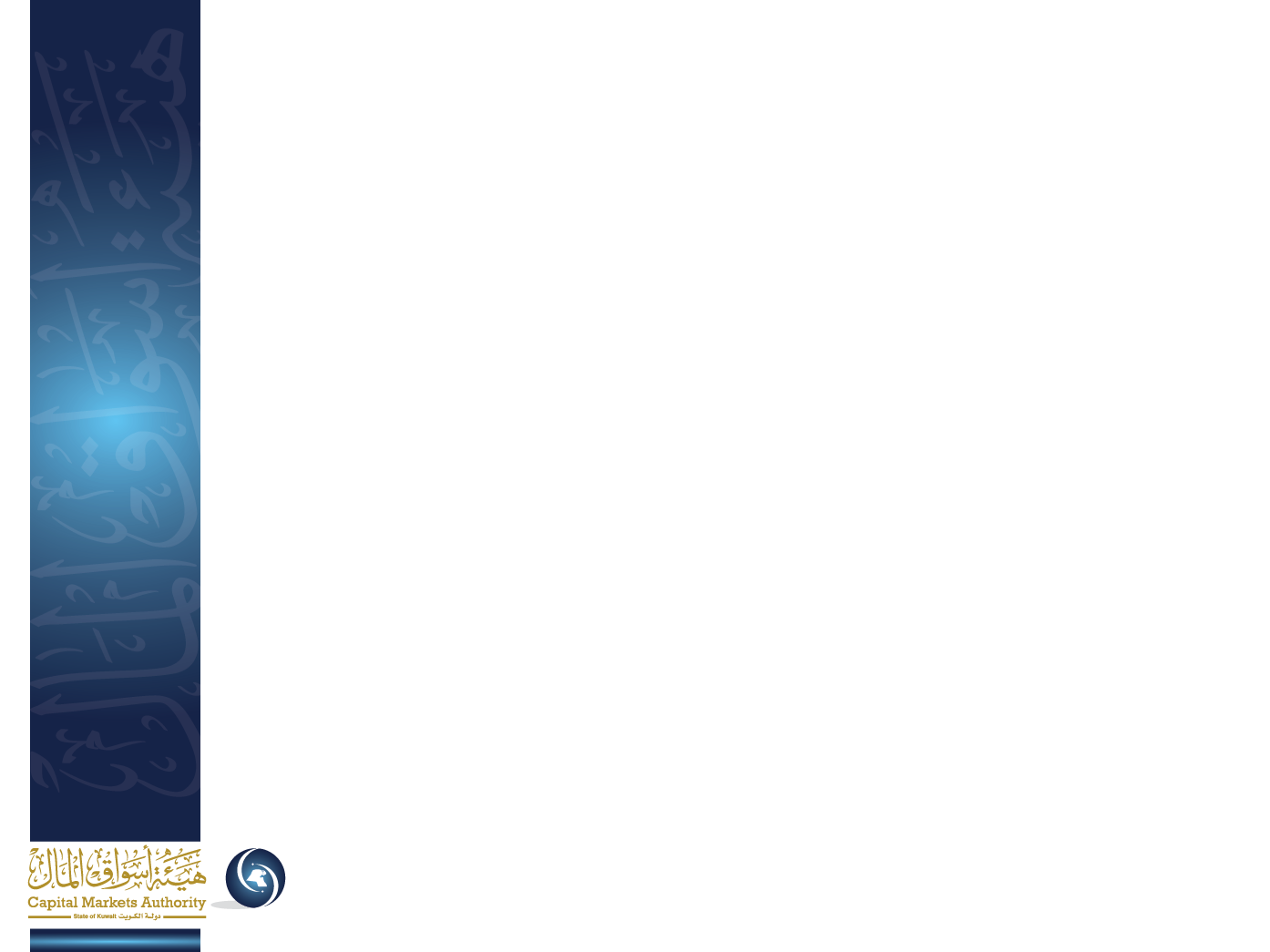 شــكــراً